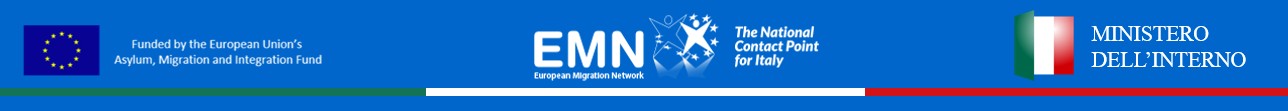 Gruppo di lavoro FAMI 
“Formazione degli operatori”
1
Formazione degli operatori
Pratica necessaria e ineludibile per assicurare
efficacia
continuità
concretezza nei contesti di cura

Contrastare la violenza contro i minorenni stranieri
2
Formazione degli operatori
Strategia
 
ritenere la formazione un processo che coinvolge attori pubblici e privati in alleanze multilivello e multi-agenzia
3
Formazione degli operatori
Rafforzamento di

metodologie 
competenze relazionali
capacità di ascolto attivo, empatico e non giudicante
gestione delle emozioni proprie e della persona
4
Formazione degli operatori
Il supporto e l’accompagnamento all’autonomia passano attraverso 
processi di capacitazione 
di tutte le figure professionali che compongono le équipe multidisciplinari per assicurare procedure efficaci ed uniformi

autoreferenzialità
5
Formazione degli operatori
Assetto multifunzionale della formazione

Ecumenica: incentrata sul multiculturalismo

Spaziale: che comprende la capacità di leggere il territorio, di confrontarsi con la concretezza delle situazioni e con le reti dei servizi
6
Formazione degli operatori
Lavorare con la diversità culturale significa:

Una migliore conoscenza e consapevolezza della diversità culturale per affrontare difficoltà nella comunicazione e nel relazionarsi con persone e famiglie con diversa provenienza
La consapevolezza dei pregiudizi culturali che possono compromettere la lettura dei segnali del maltrattamento e della violenza
La necessità di approfondire il tema della doppia appartenenza e riconoscere le forme di sofferenza che i minorenni figli di famiglie migranti vivono
7
Formazione degli operatori
formazione mirata
volta a migliorare la capacità di cogliere i segnali del trauma, comprendere l’impatto di tali esperienze sui comportamenti osservati e le risposte delle persone 

necessità 
di acquisire livelli di specializzazione nei diversi settori di intervento (bullismo, cyberbullismo, diritti LGBTQ, etc.)
di aggiornare costantemente il quadro metodologico sia della presa in cura che delle diverse fasi dell’accompagnamento all’autonomia
8
Formazione degli operatori
Progettare ed erogare attività formative 
non solo teoriche o tecniche ma anche e soprattutto pragmatiche





Sottoscrizione di Protocolli d’Intesa per una cooperazione tra le parti
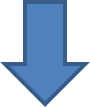 9
Formazione degli operatori
Obiettivo strategico

valorizzazione e diffusione di competenze di management sociale 
per 

rafforzare il coordinamento strutturato 
facilitare l’accesso alle procedure di coprogettazione 
favorire il ricorso a cure specialistiche
condivisione di buone pratiche


Strategie comuni in ambito europeo per affrontare le emergenze sociali
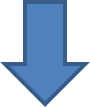 10
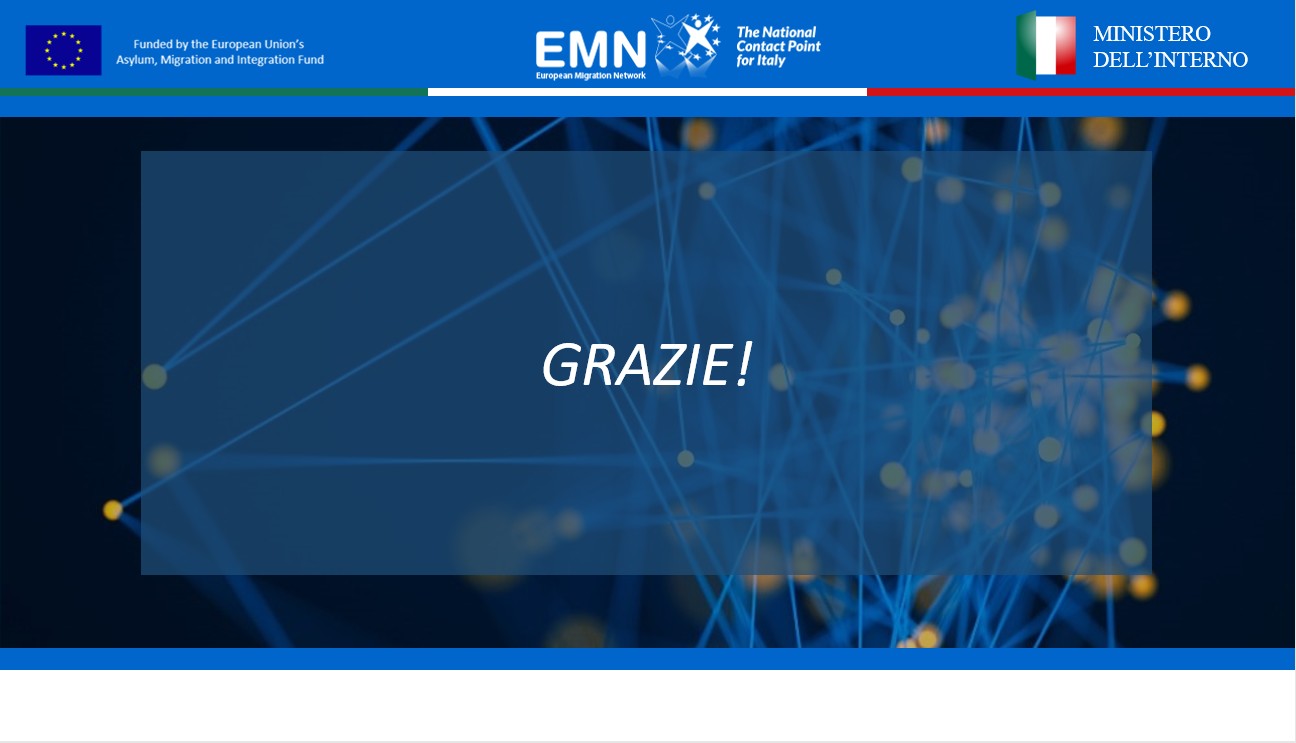